Реализация мероприятий, направленных на повышение качества городской среды на территории Ленинградской области в 2020 году
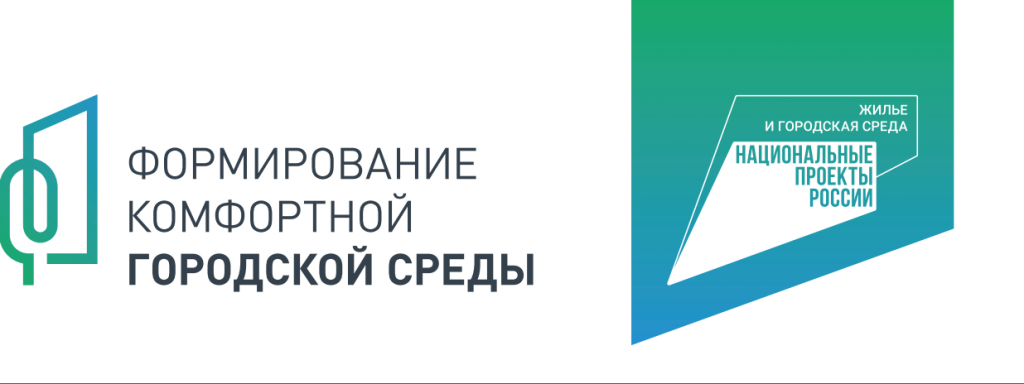 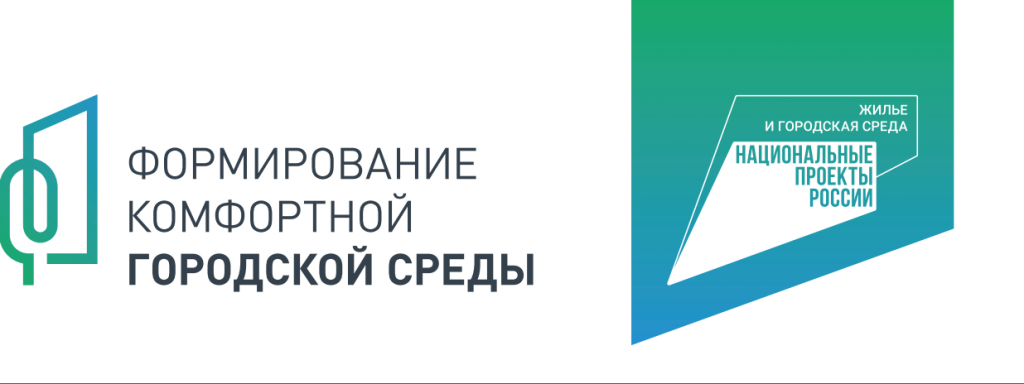 Пикалёвское городское поселениеБокситогорский муниципальный районул. Спортивная д. 2
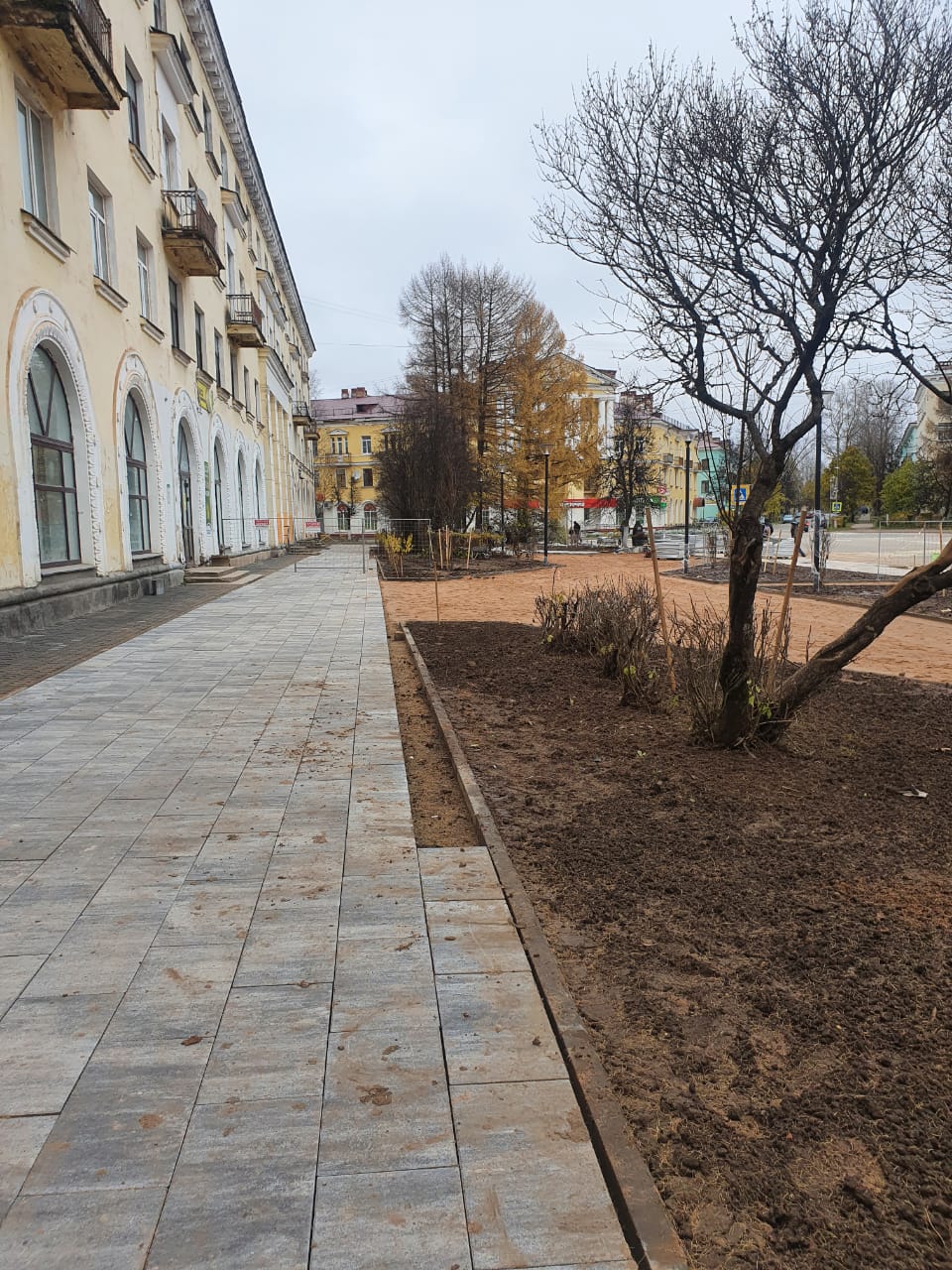 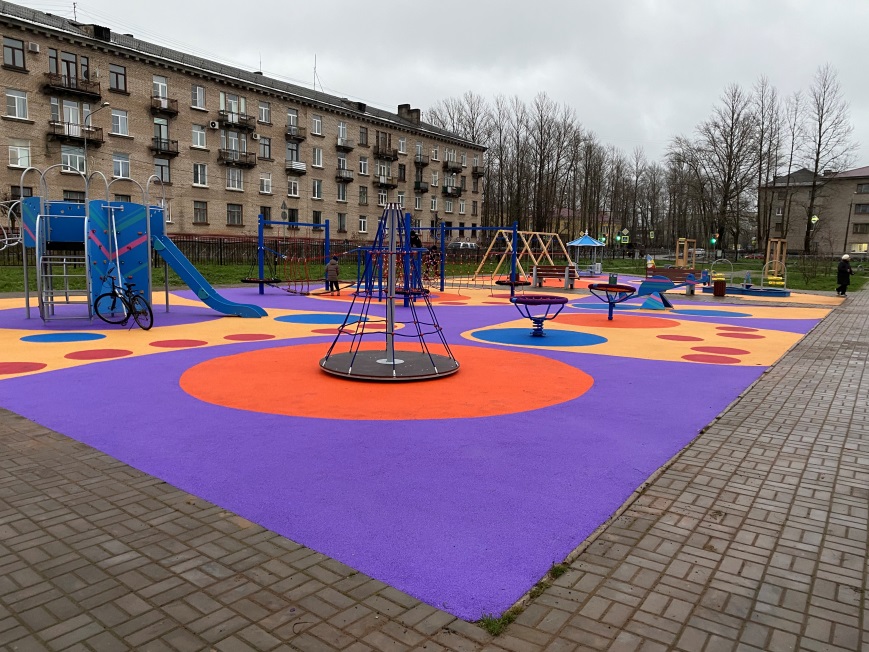 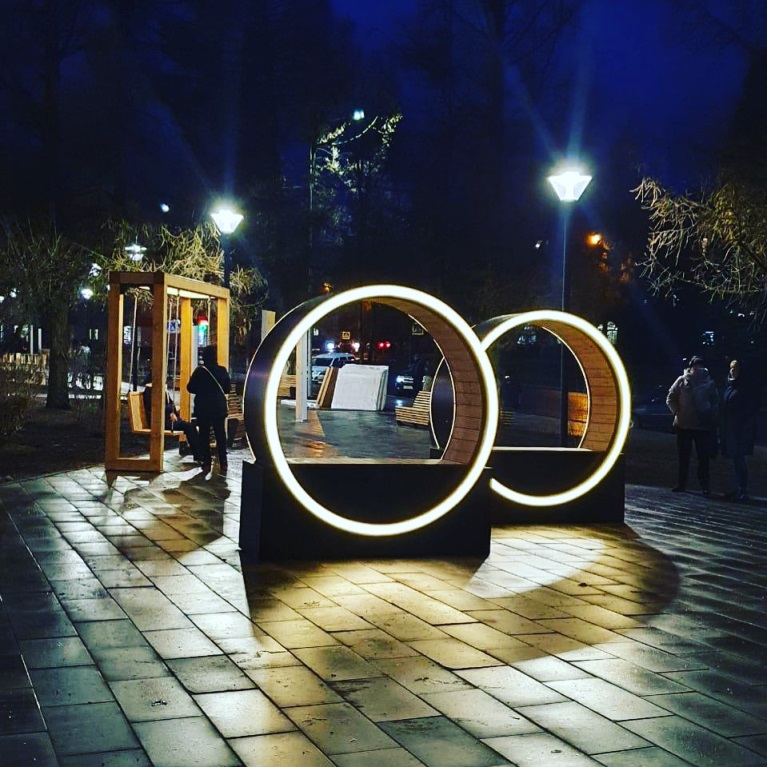 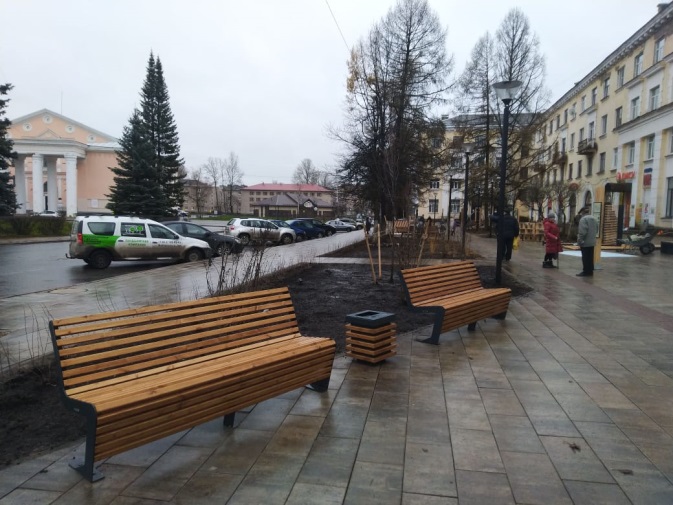 Мощение пешеходной зоны, работы по асфальтированию, установка детской площадки, комплексные работы по установке интерактивного освещения, установка МАФов, комплексные работы по озеленению
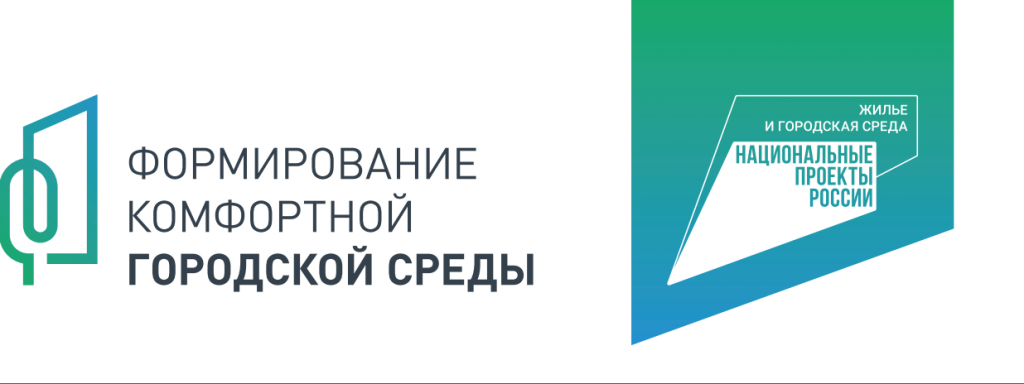 Новоладожское городское поселениеВолховский муниципальный районНабережная Ладожской флотилии
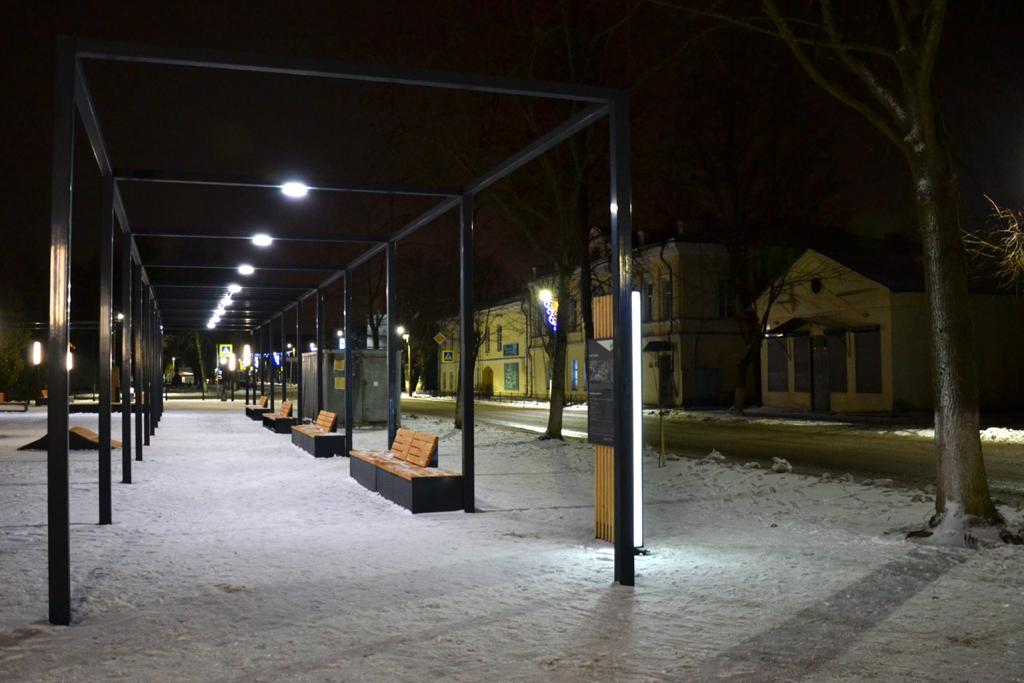 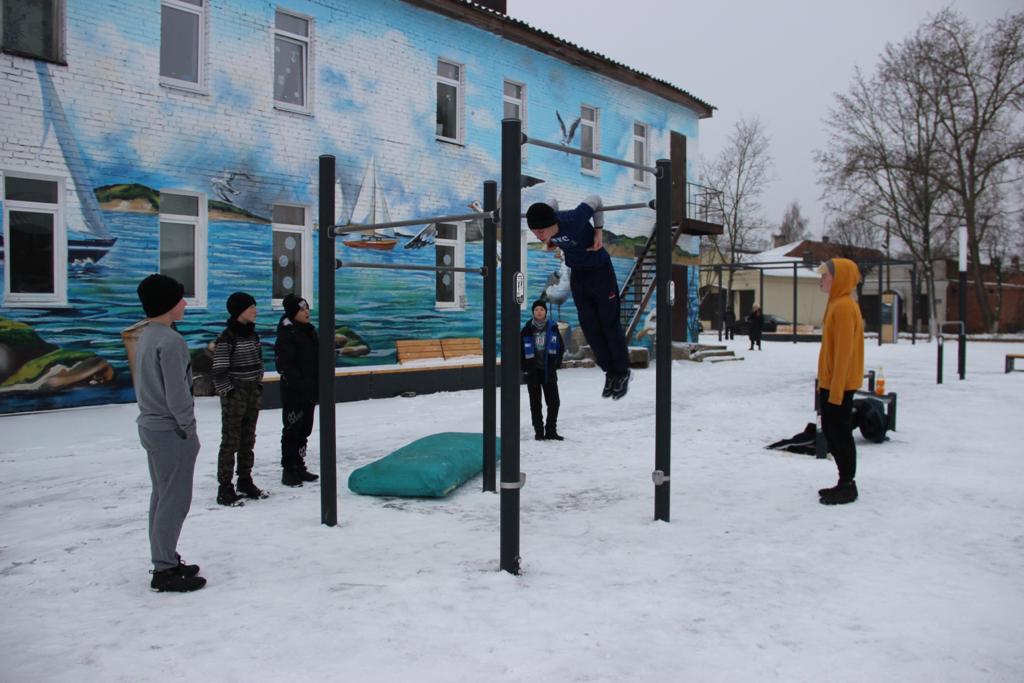 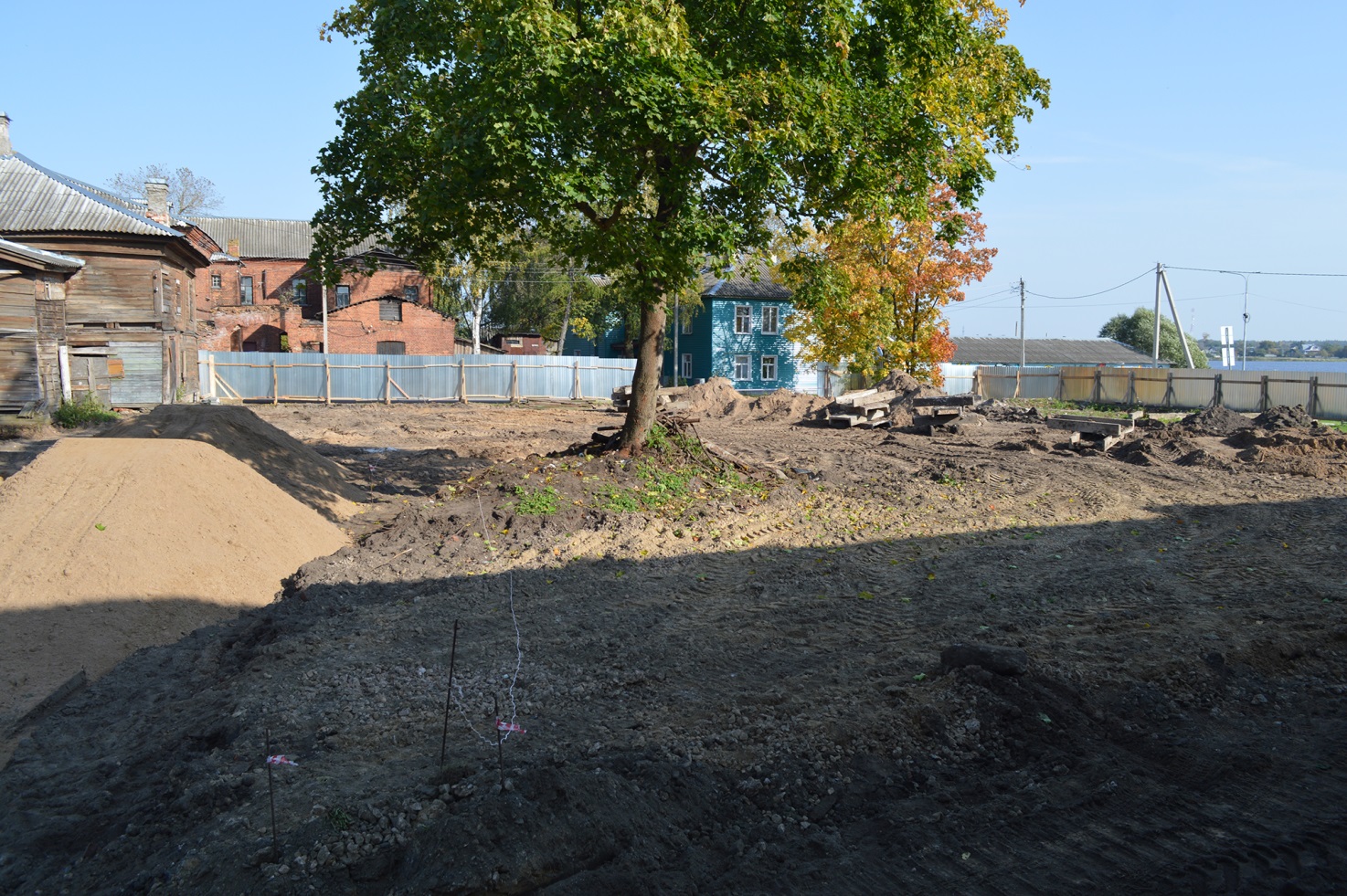 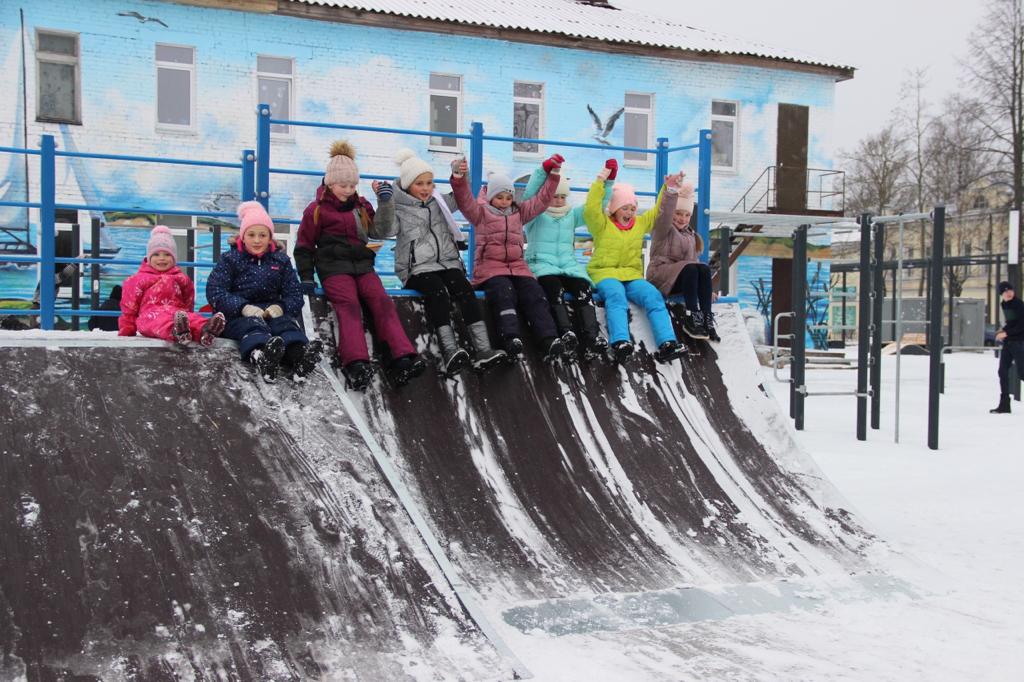 Выполнены работы по мощению пешеходной зоны, асфальтированию дорожек, установлены МАФы, скамейки, пергола с пешеходной зоной из деревянного настила, установлены уличные тренажеры, скейт – парк, проведены комплексные работы по освещению территории
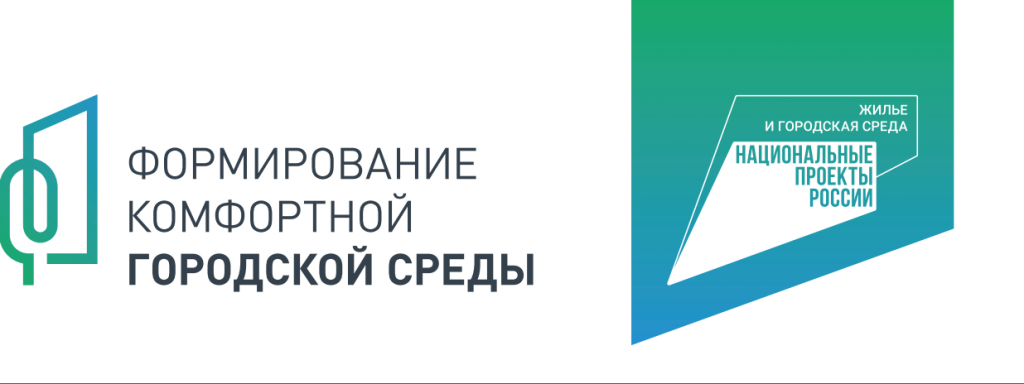 Сясьстройское городское поселениеВолховский муниципальный районСосновоборский парк и городской пляж
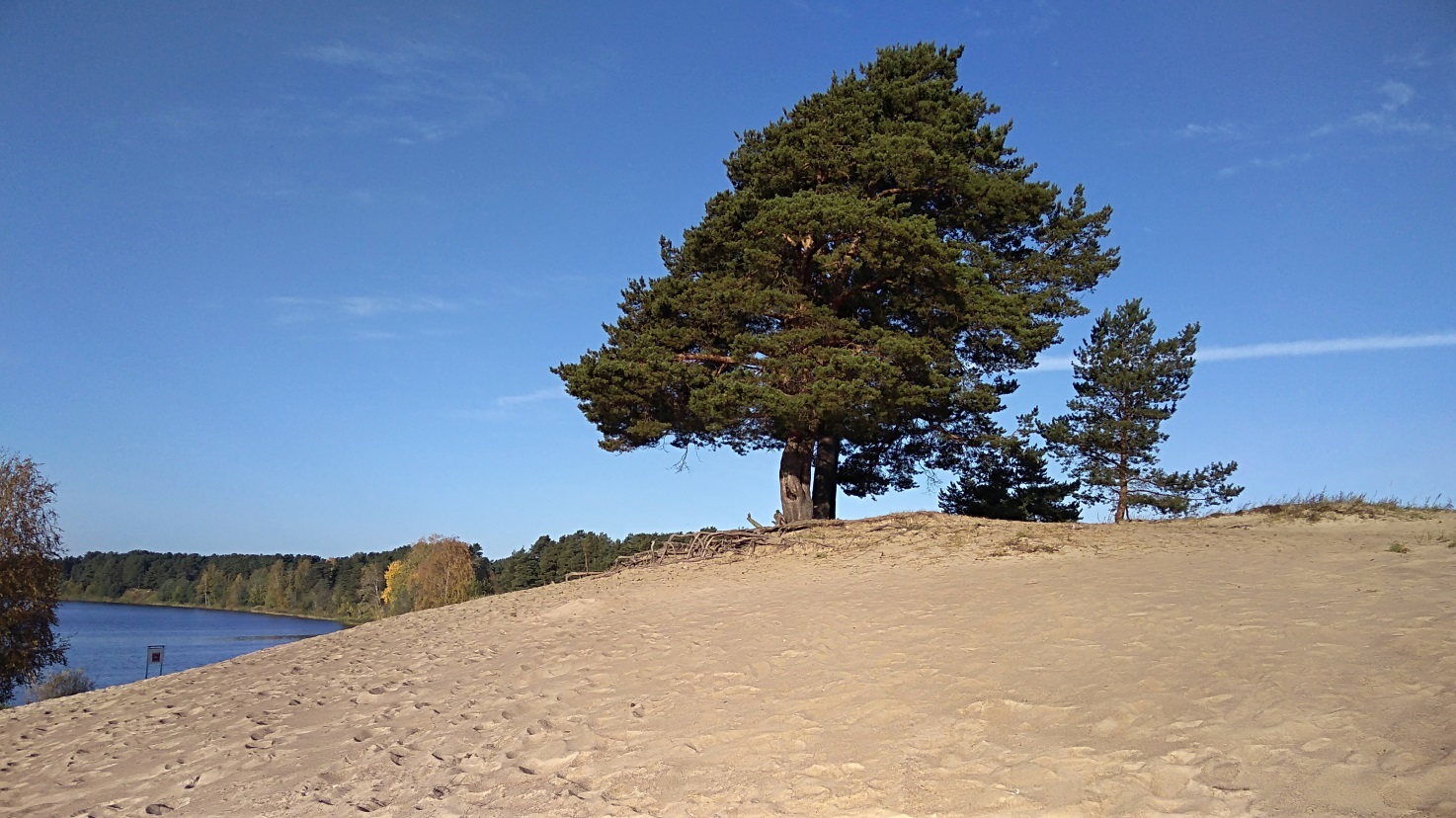 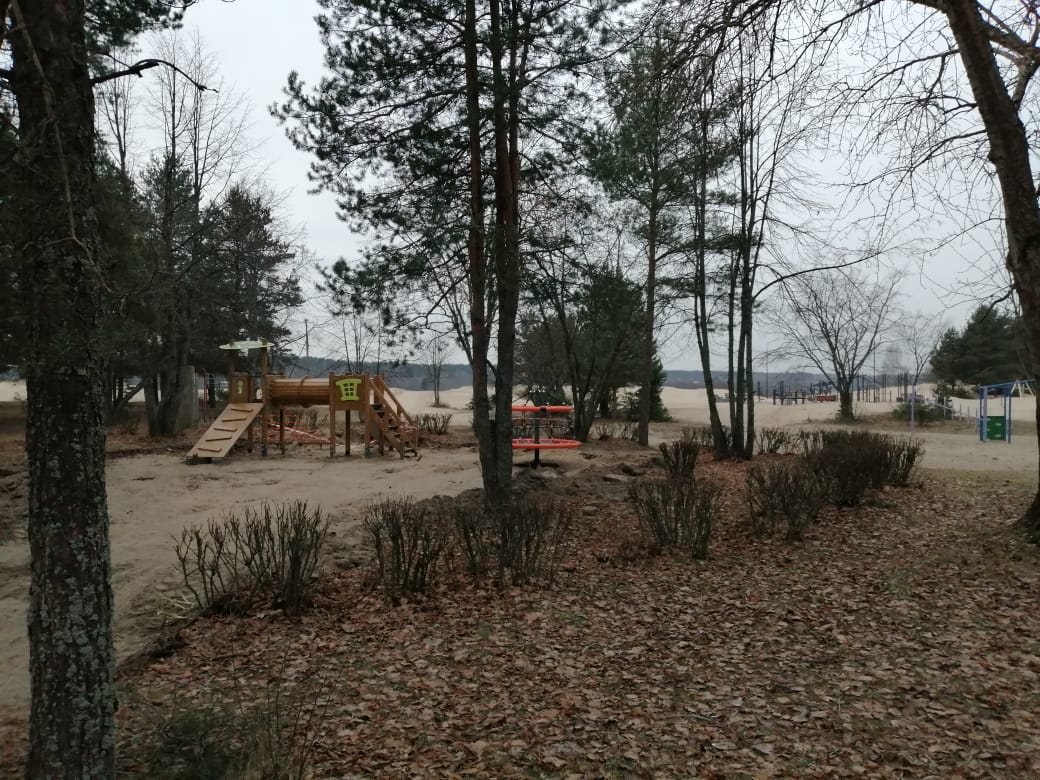 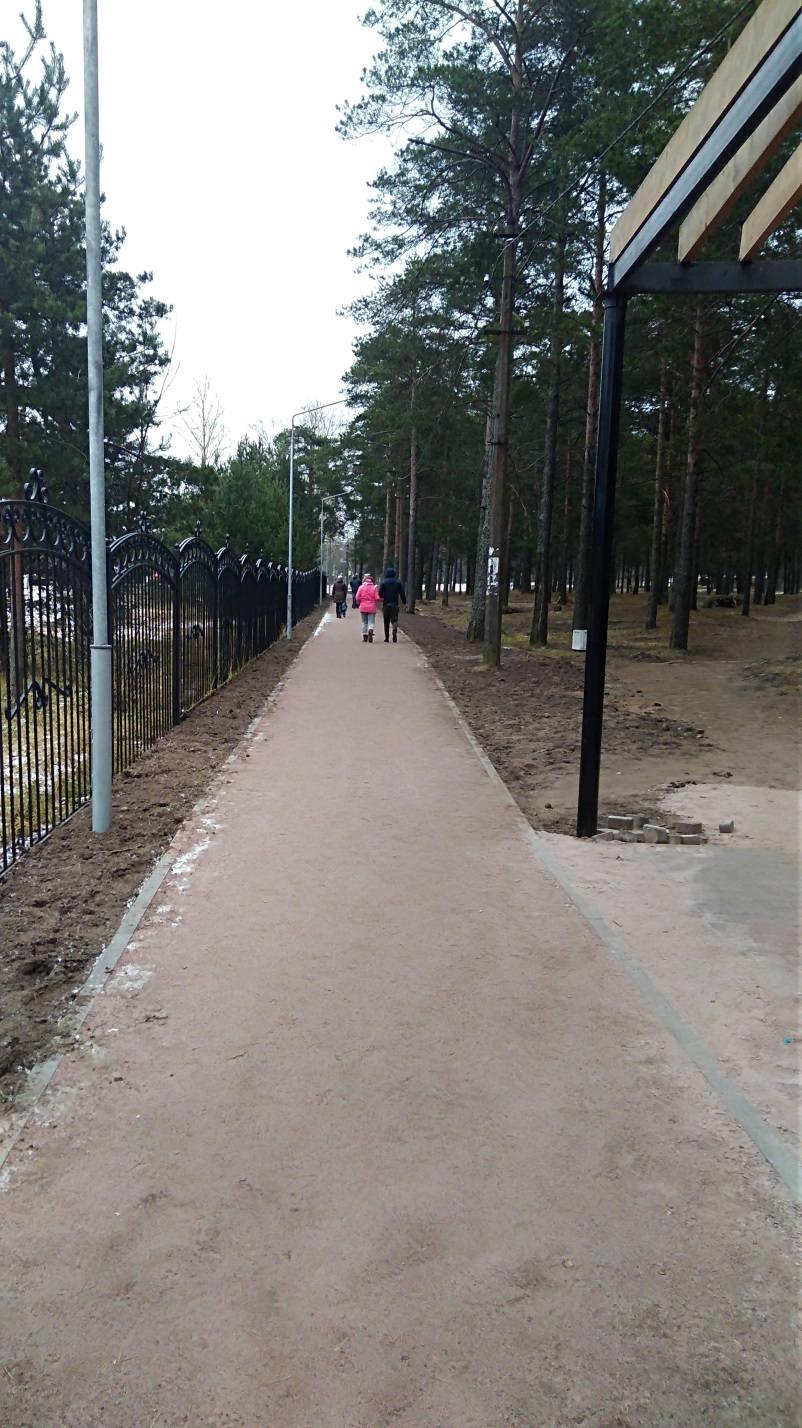 Обустройство пешеходной зоны, установка МАФов и детского игрового оборудования, обустройство спуска к воде
Каменногорское городское поселениеВыборгский районГородской парк
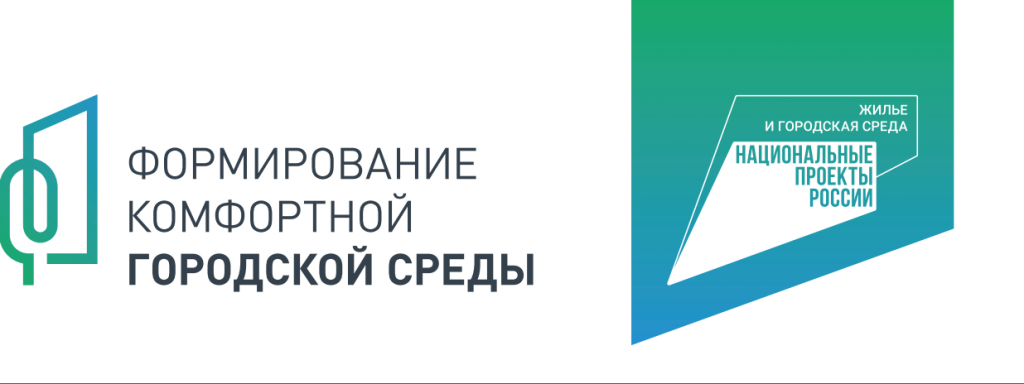 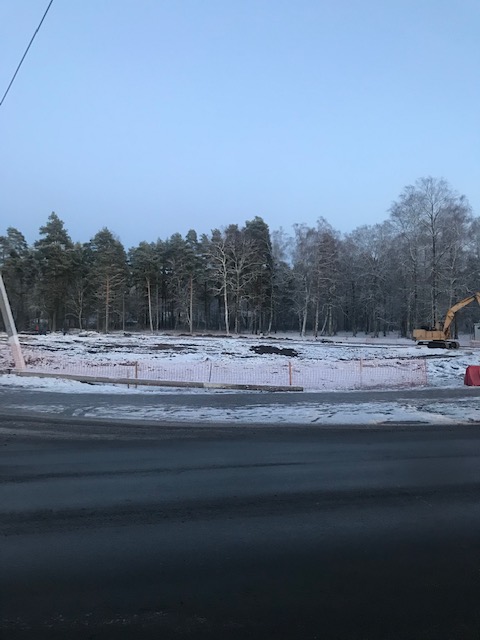 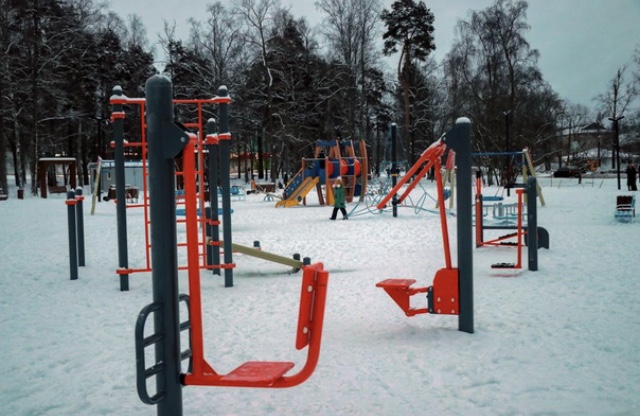 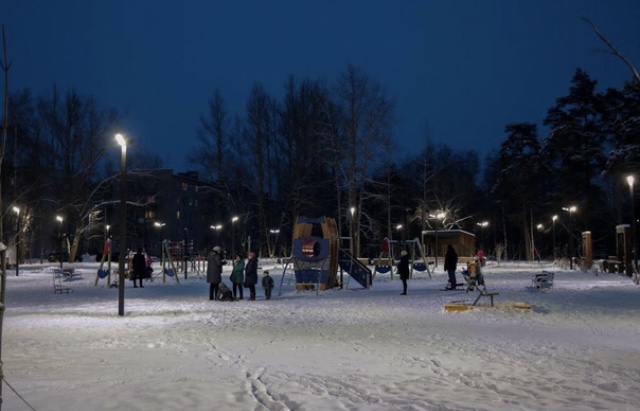 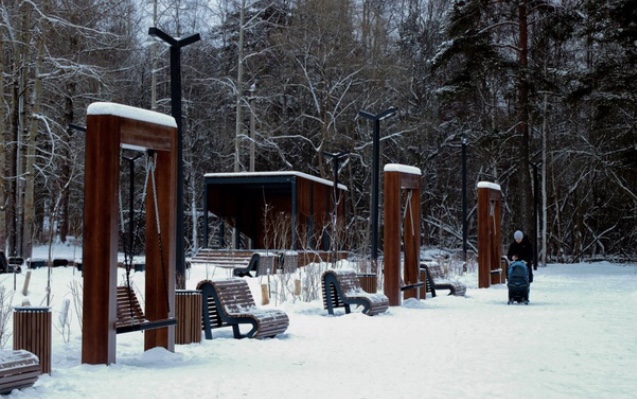 Обустройство пешеходной зоны, установка детского игрового оборудования, установка спортивного оборудования, установка МАФов, комплексные работы по освещению
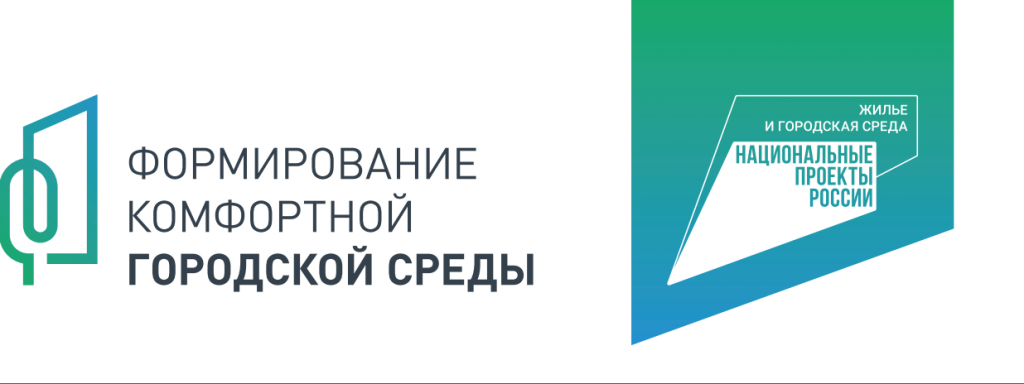 Сяськелевское сельское поселениеГатчинский муниципальный райондер. Сяськелево д. 10А
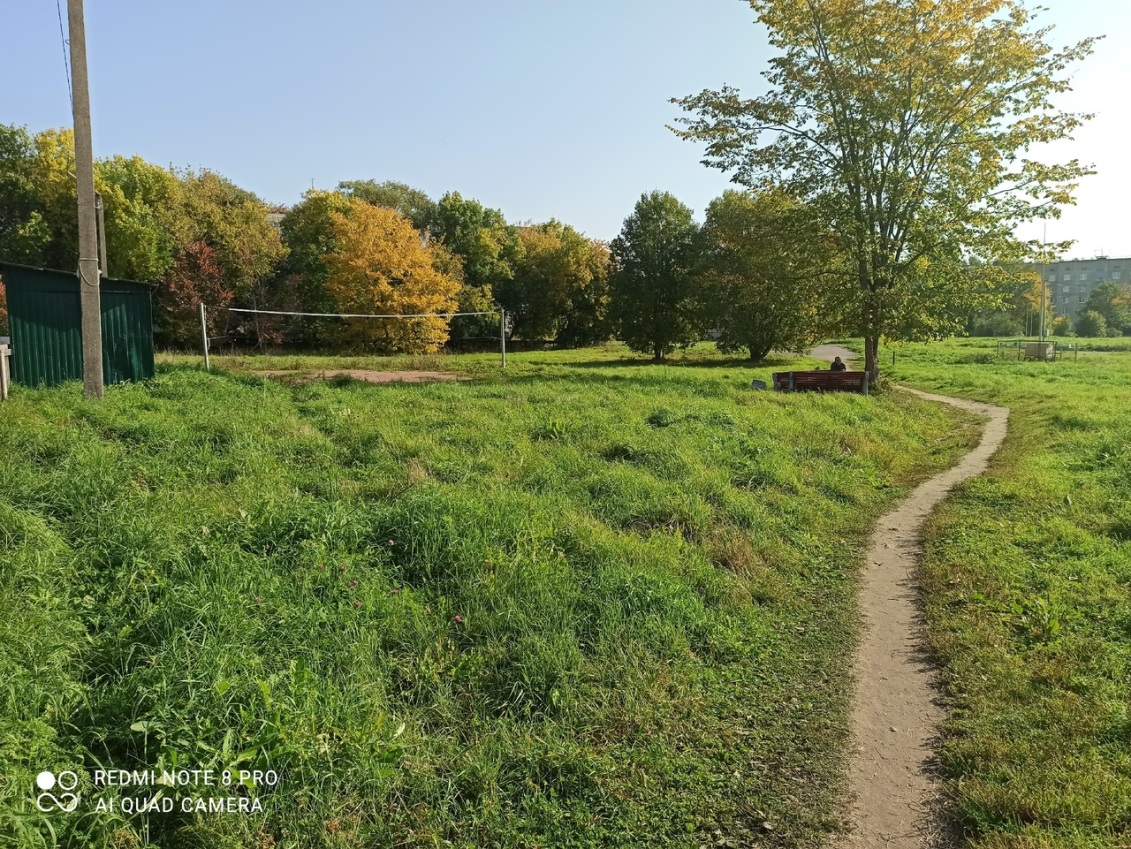 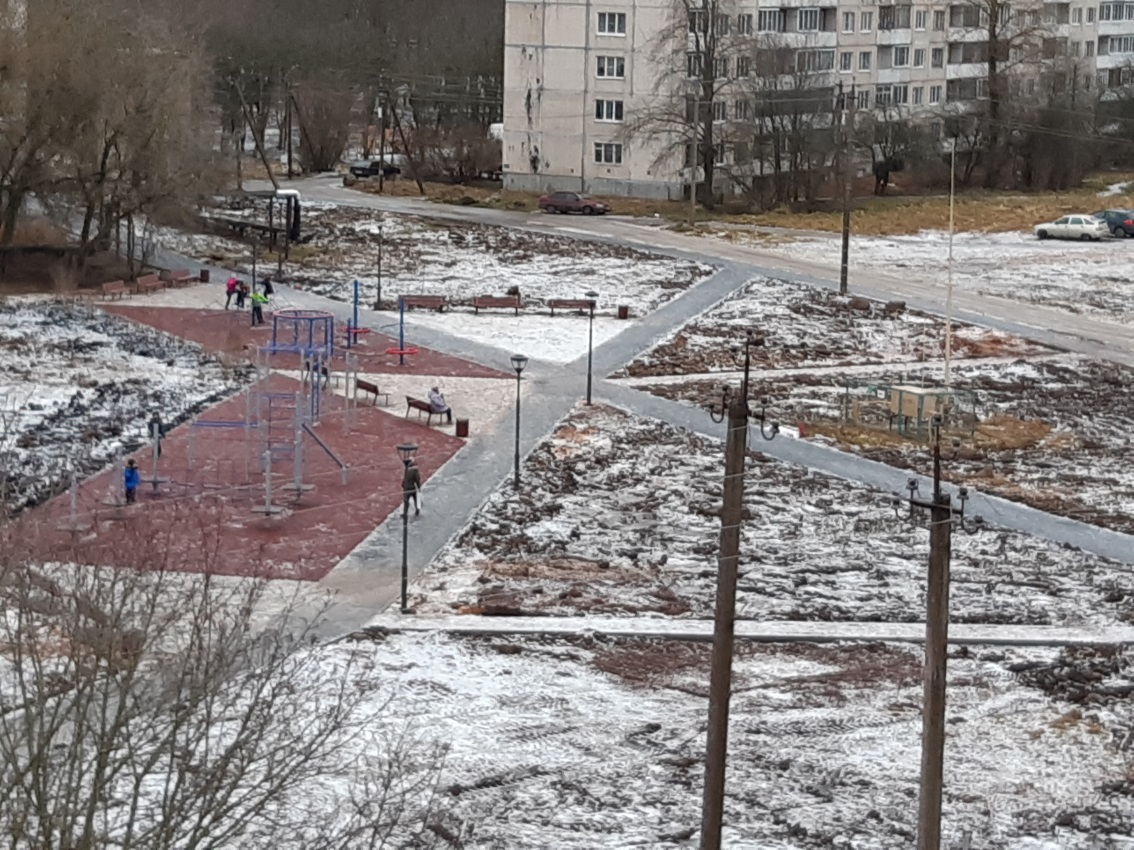 Обустройство транзитной пешеходной зоны, установка детского и спортивного оборудования на специальном покрытии, комплексные работы по освещению, установка МАФов
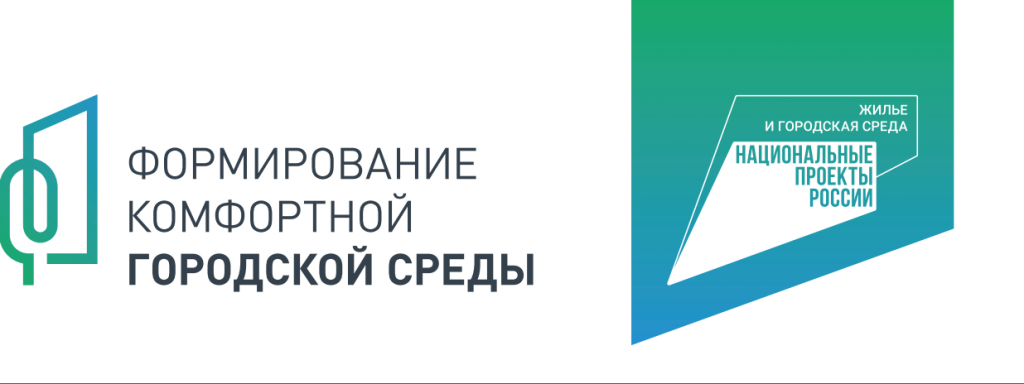 Киришское городское поселениеКриришский муниципальный районСквер у памятника Ленину (2 этап)
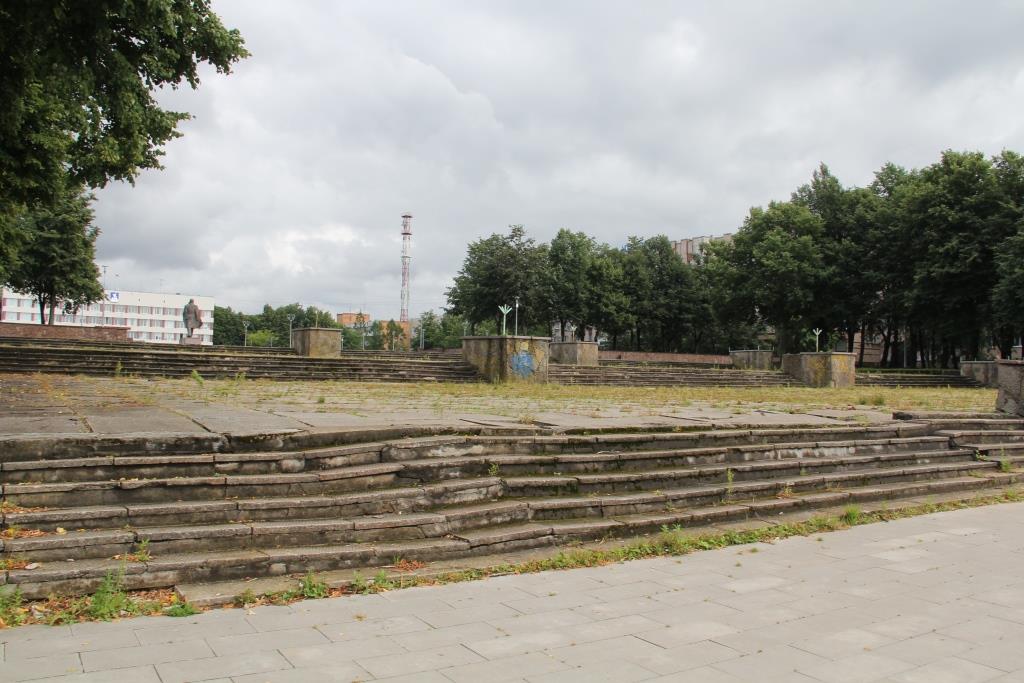 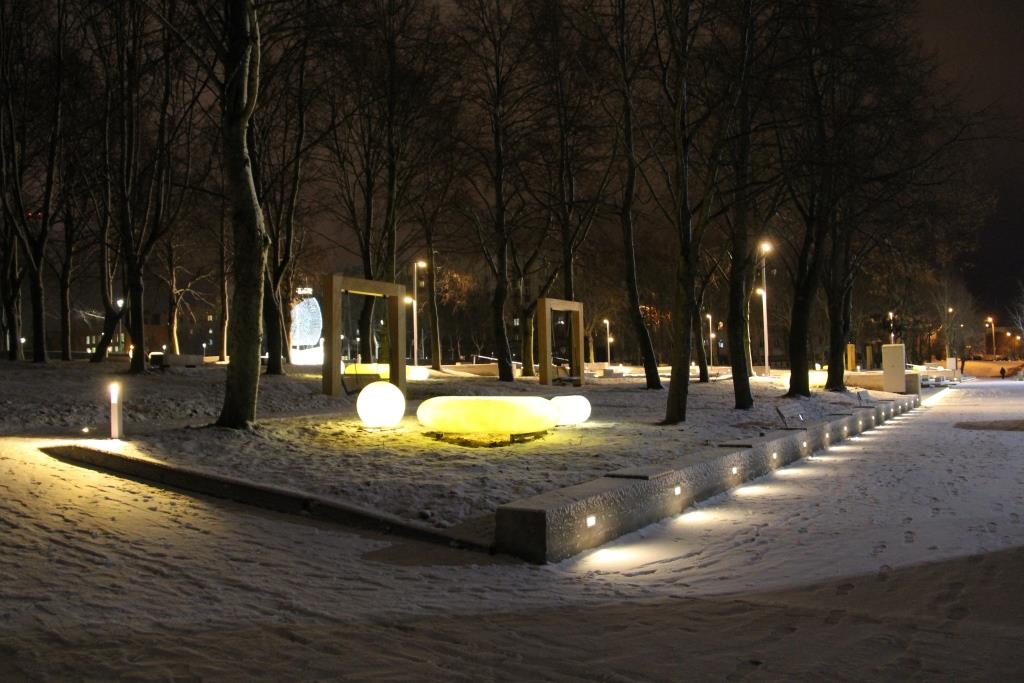 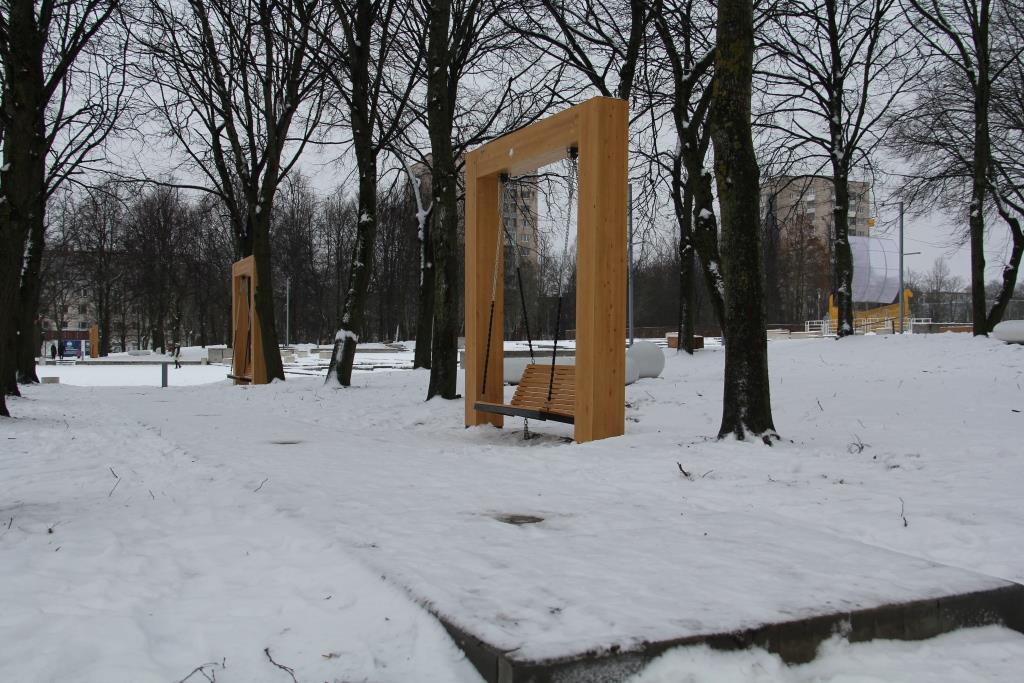 Мощение пешеходной зоны, обустройство лестницы, установка МАФов, комплексные работы по установке интерактивной подсветки
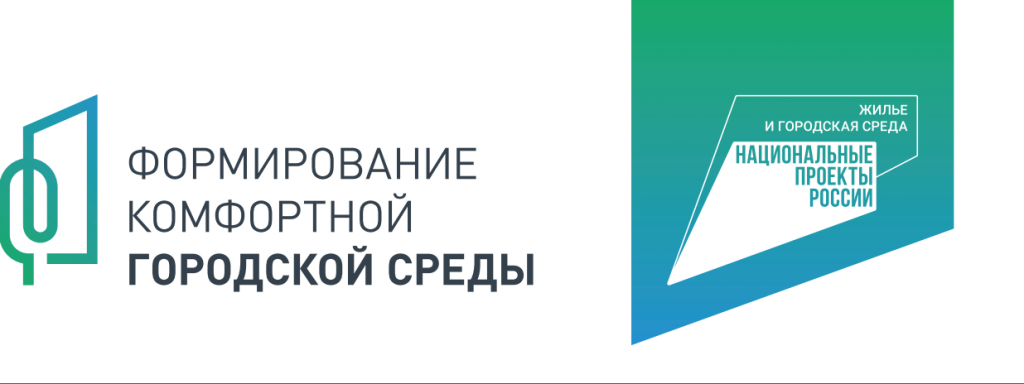 Лебяженское городское поселениеЛомоносовский муниципальный районПарк, ограниченный улицами Мира, Степаняна и Приморской
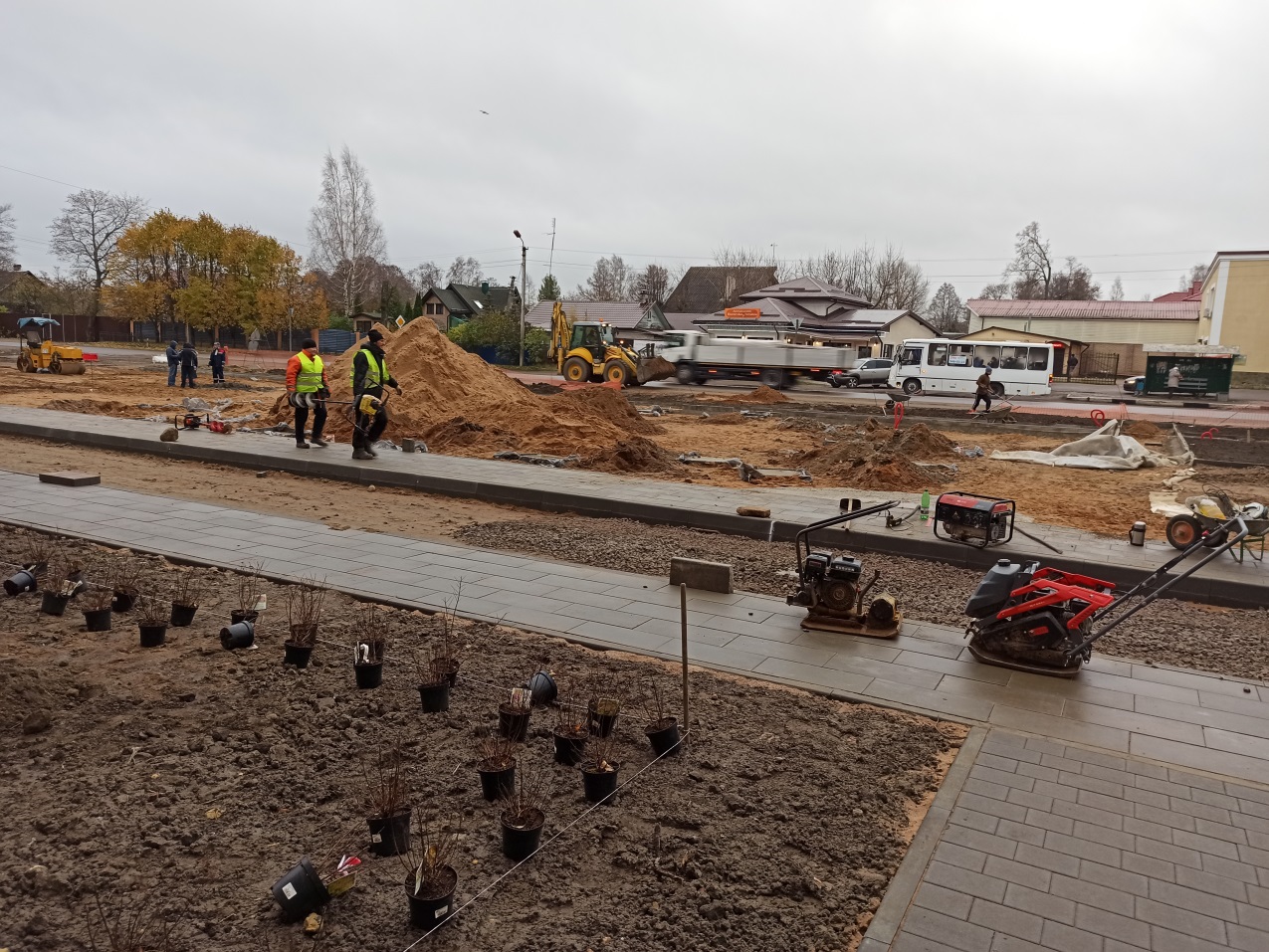 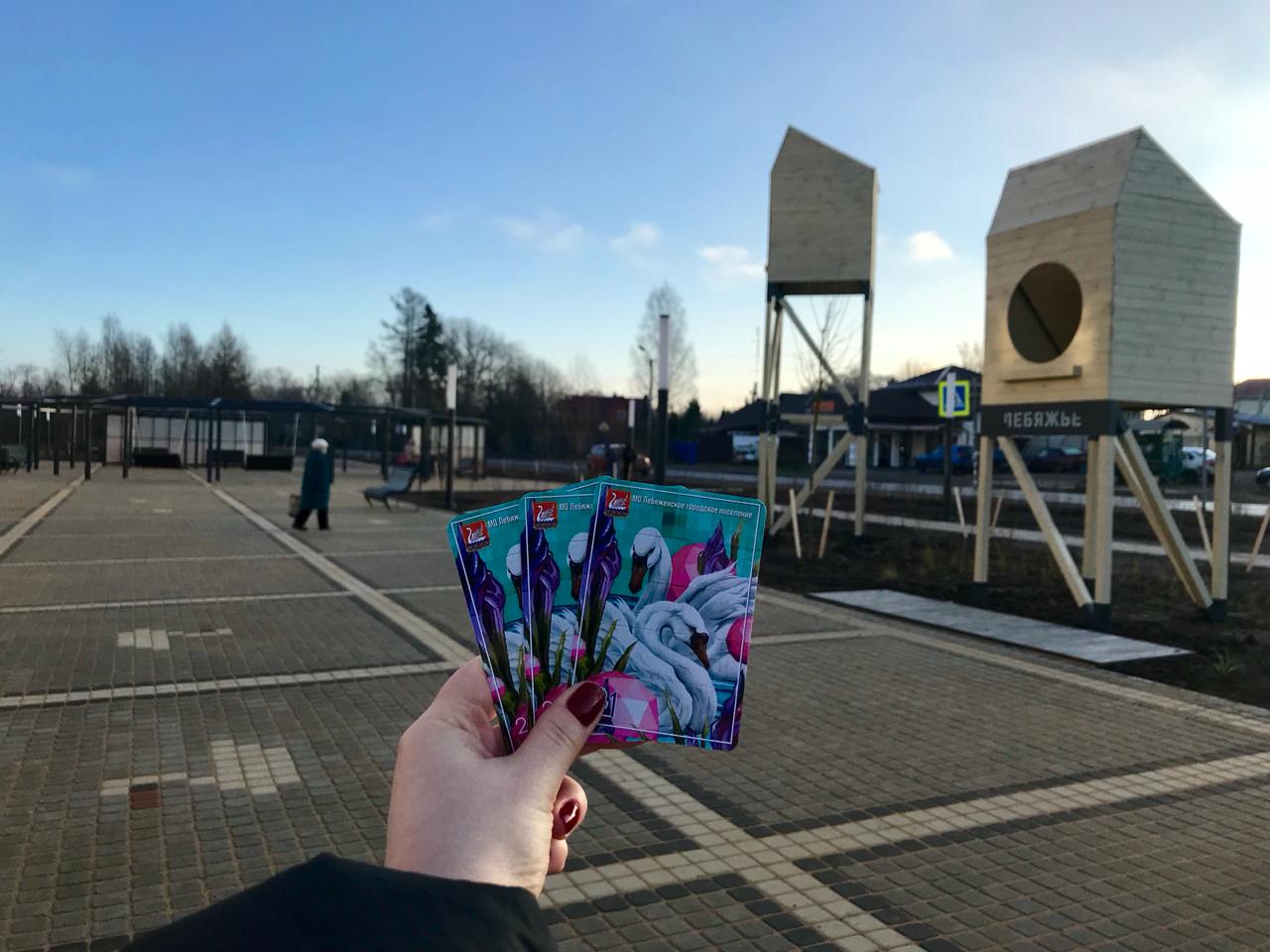 Мощение пешеходной зоны с элементами декора, установка МАФов, качелей, комплексные работы по освещению
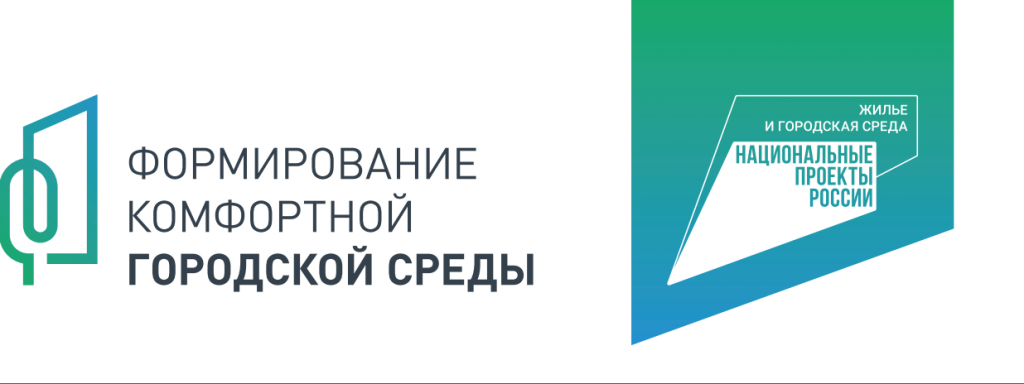 Дубровскоге городское поселениеВсеволожский муниципальный районТерритория дворового пространства, ограниченная улицами Ленинградской, Советской и Школьной
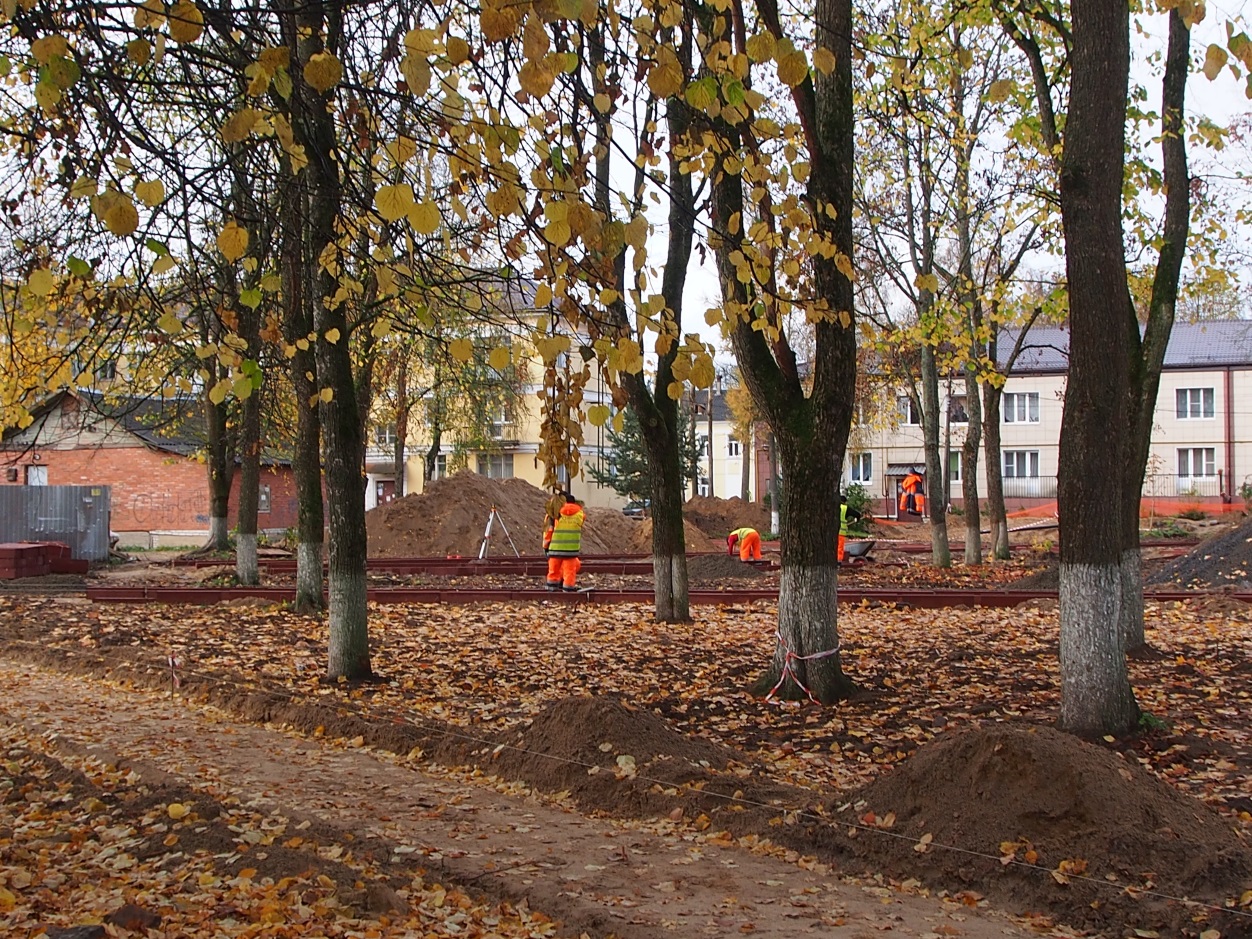 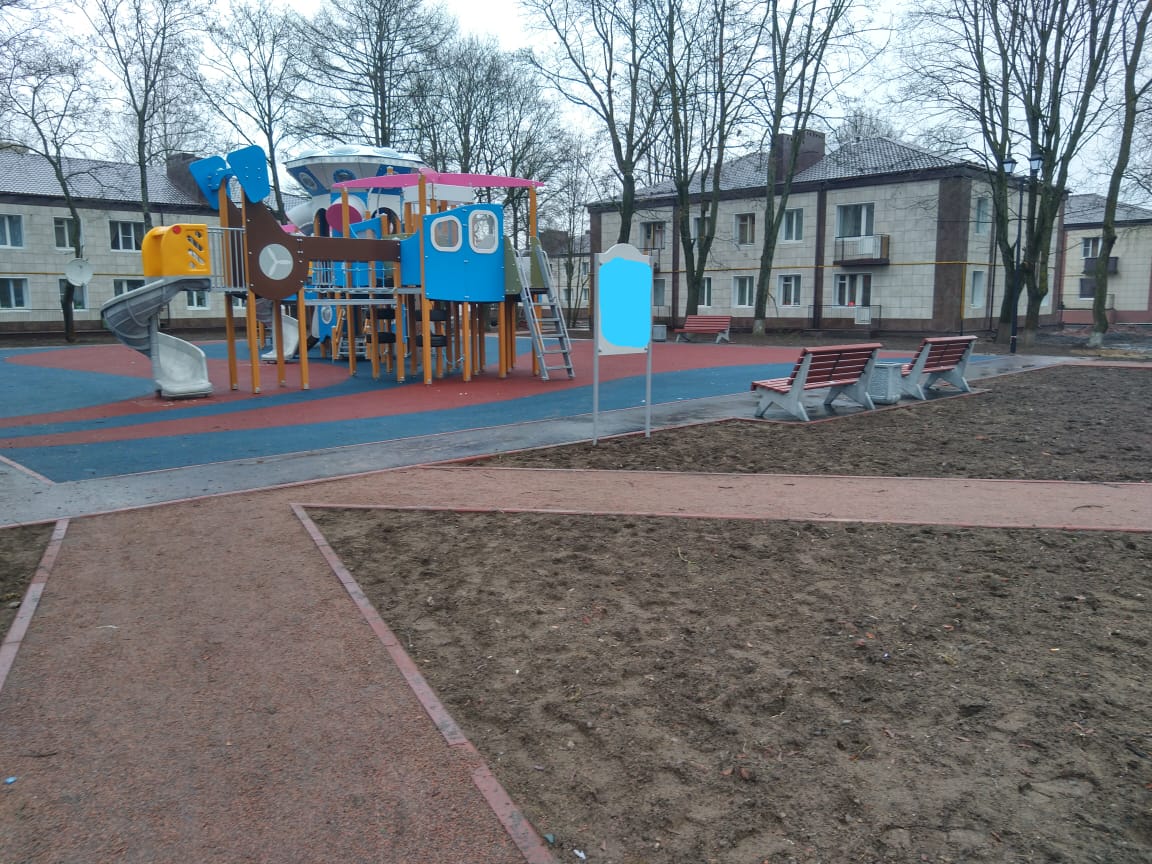 Обустройство пешеходных дорожек, установка МАФов и детского игрового оборудования на специальном покрытии
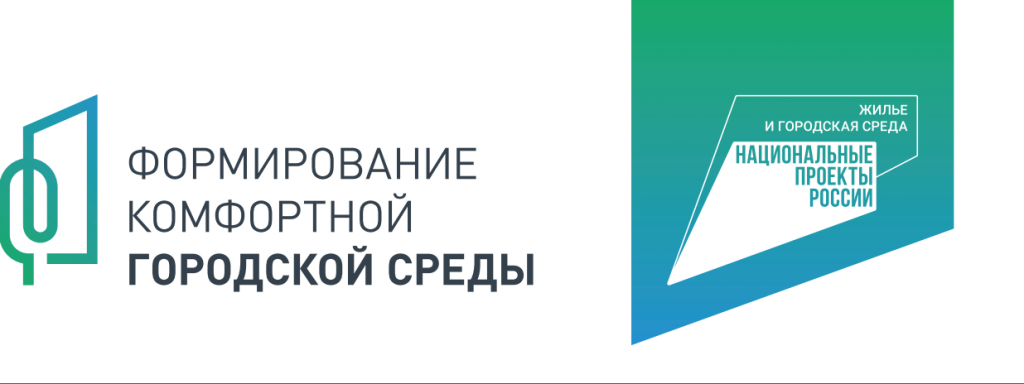 Вознесенское городское поселениеПодпорожский муниципальный районПарк имени Ленина, Комсомольская площадь
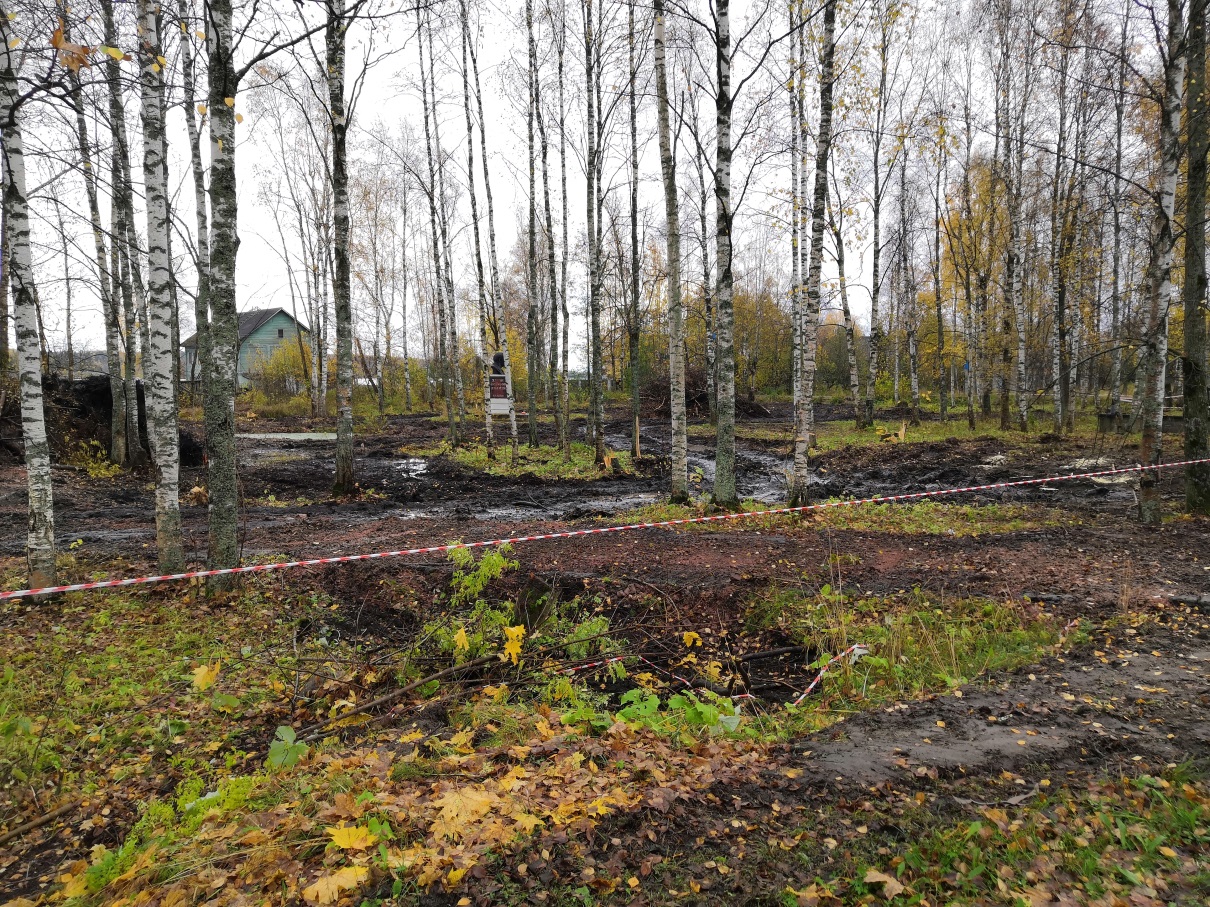 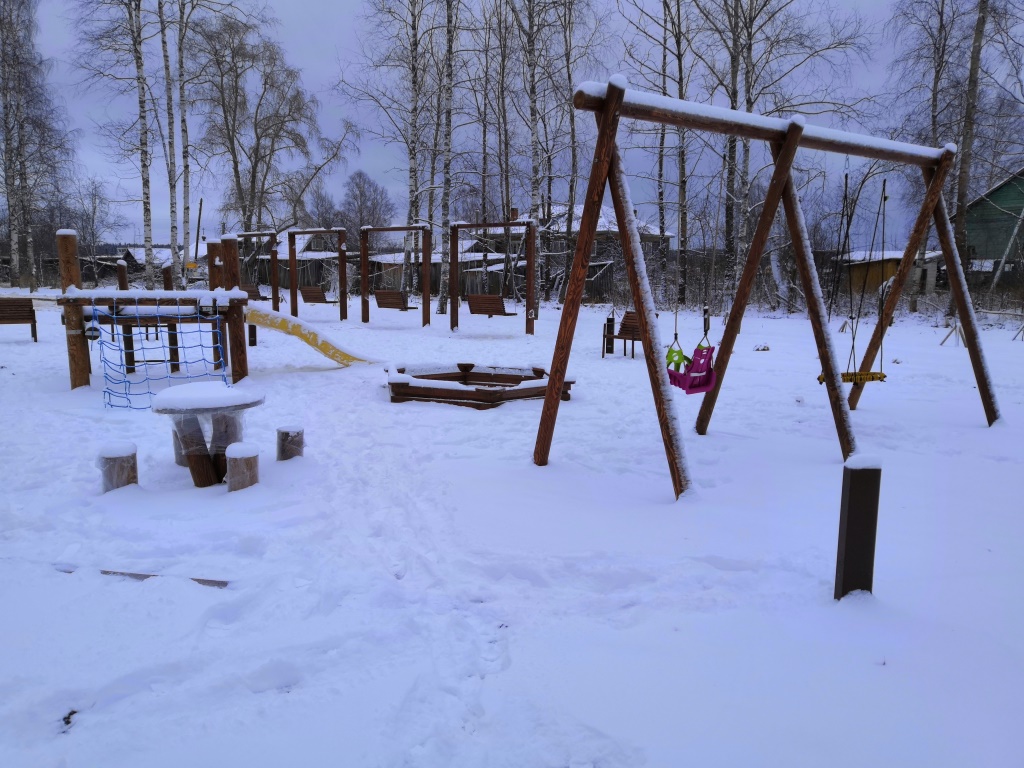 Установка детского игрового оборудования, МАФов, комплексные работы по освещению